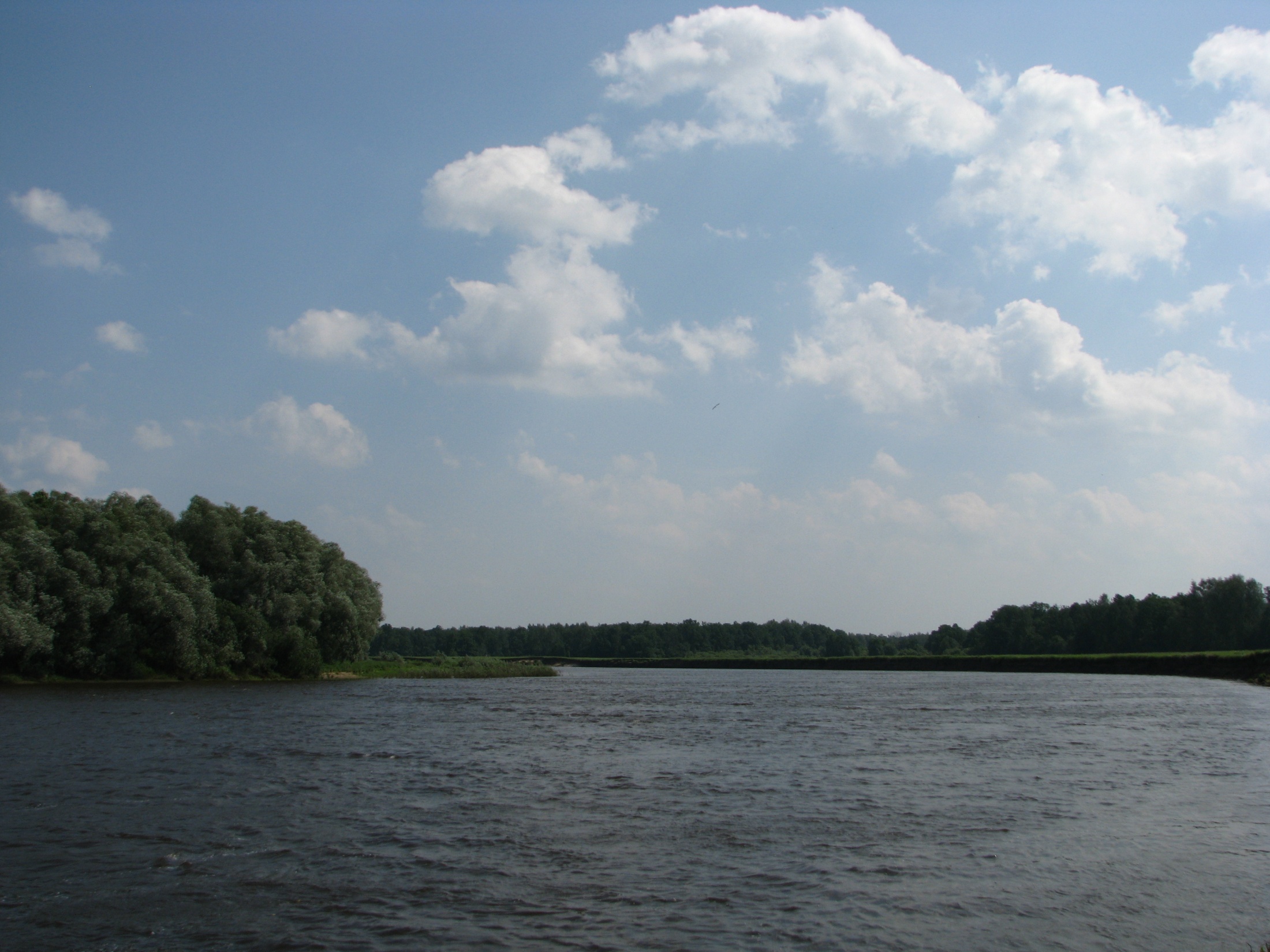 Птицы озер, рек, болот и прудов.
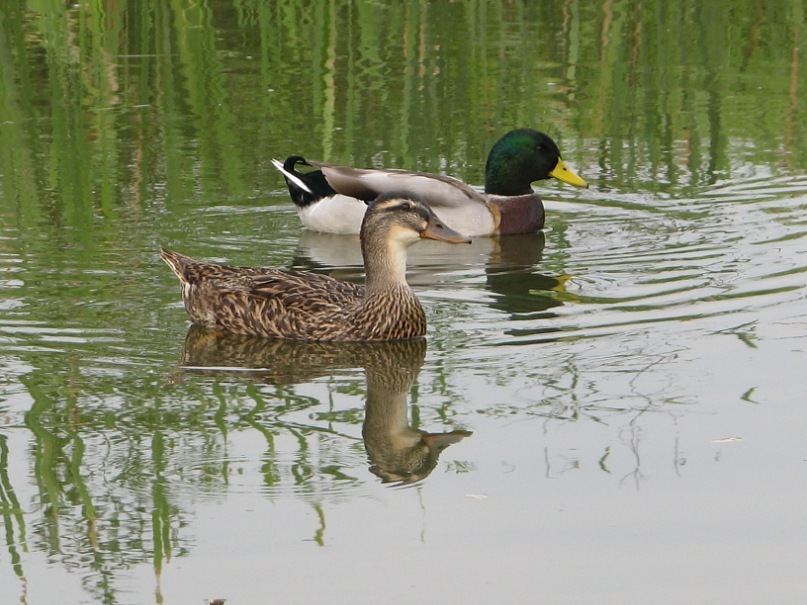 Утиные
Наши водоемы населяют такие утки, как: кряквы, чирки.
Кулики
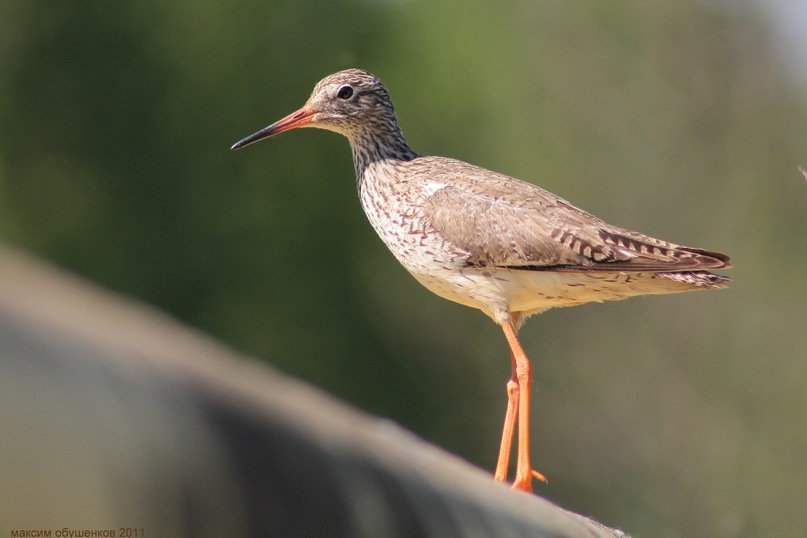 Кулик-травник
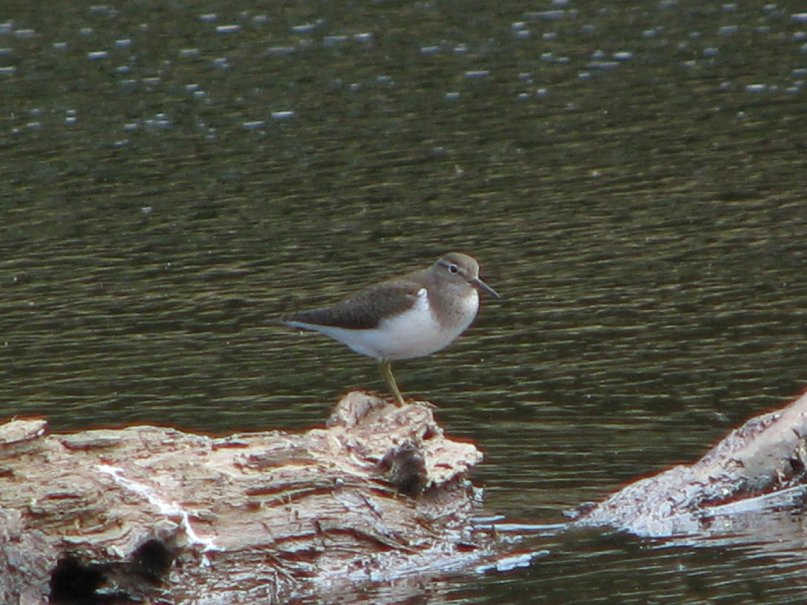 Кулик-перевозчик
Крачки
Цапли
Серая  цапля
Малая выпь
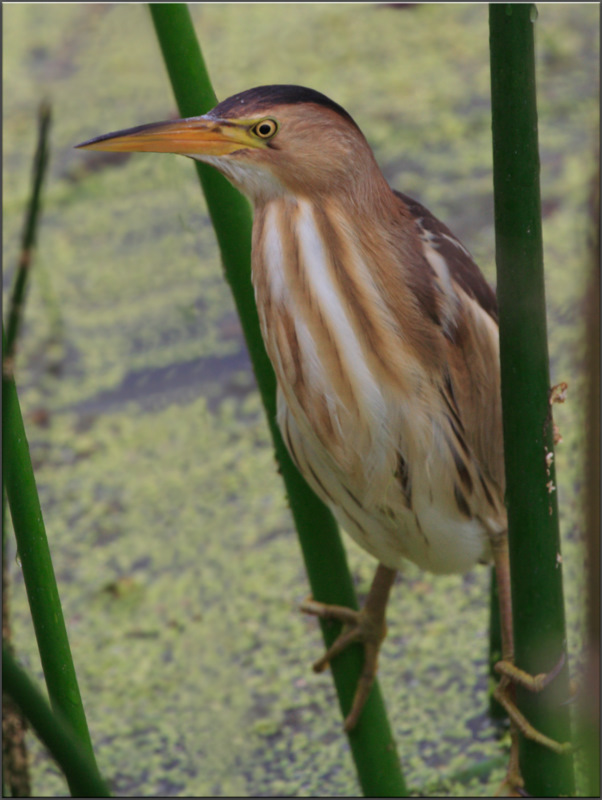 Воробьинообразные
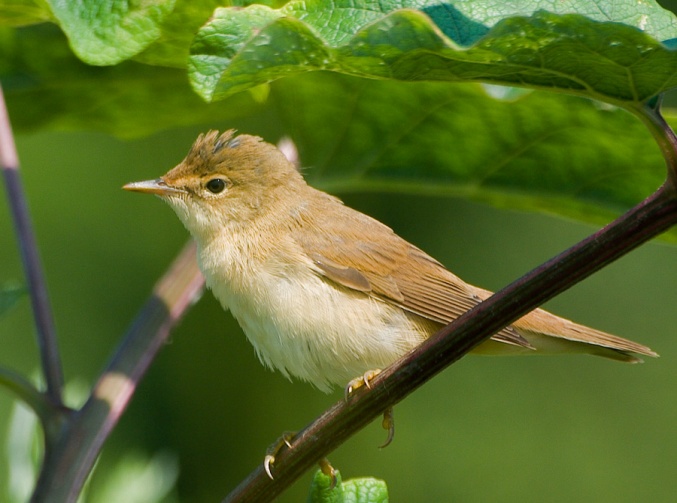 Болотная камышевка
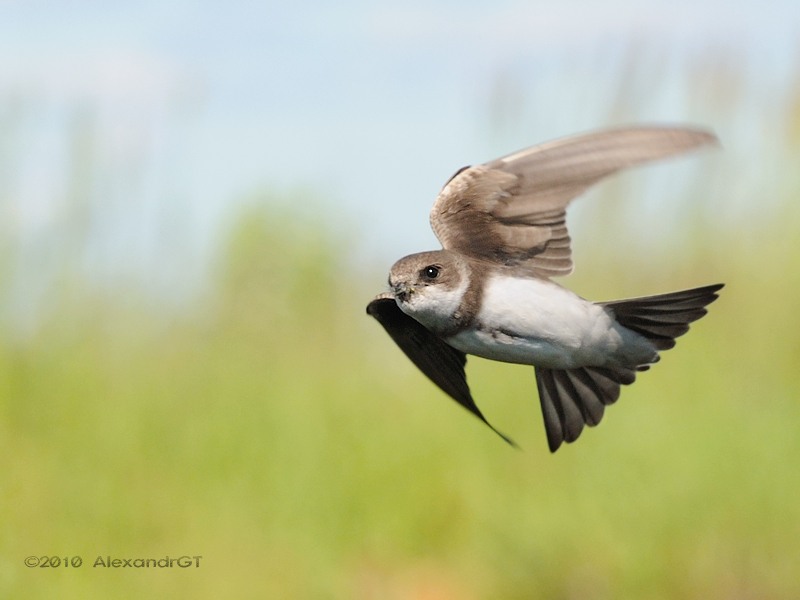 Речной сверчок
Ласточка береговушка
Чайки
Хищные птицы
Красный коршун